Click para modificar
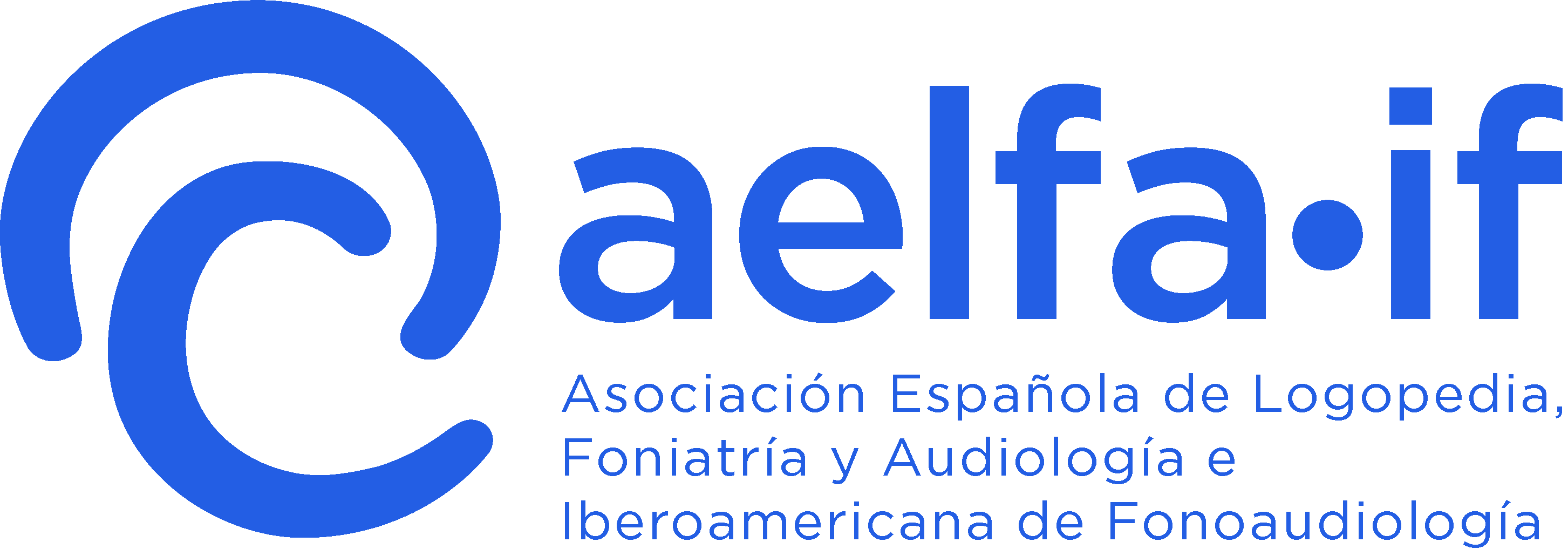 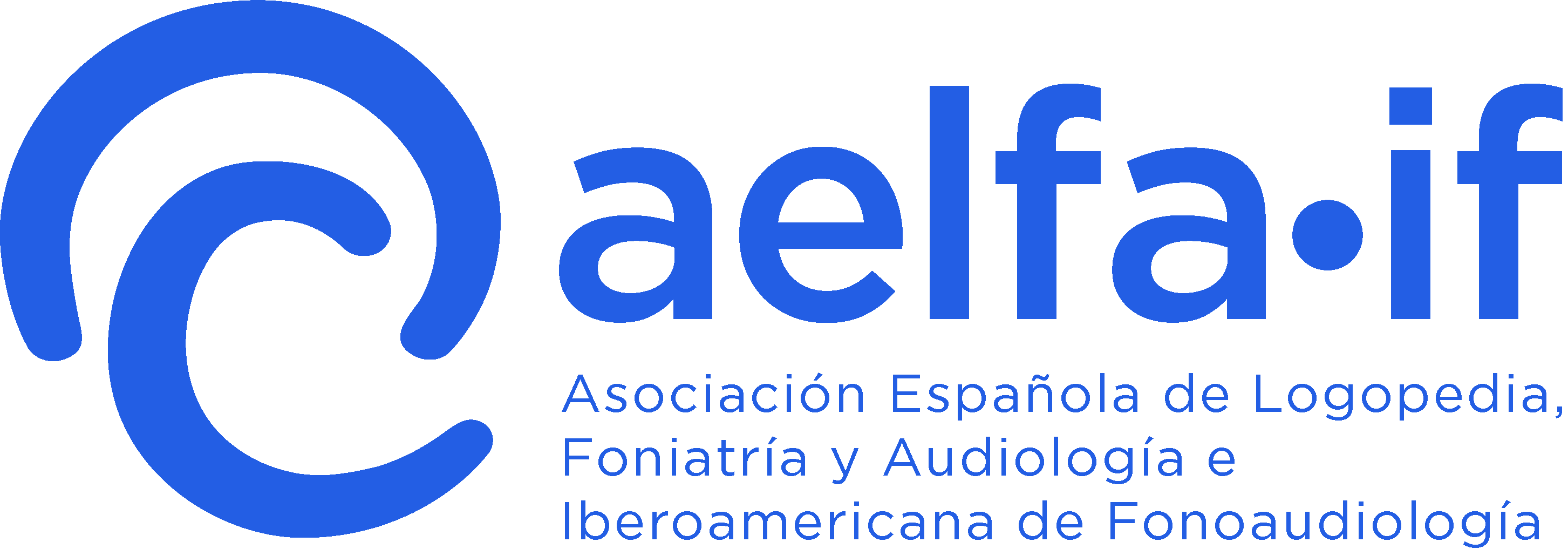 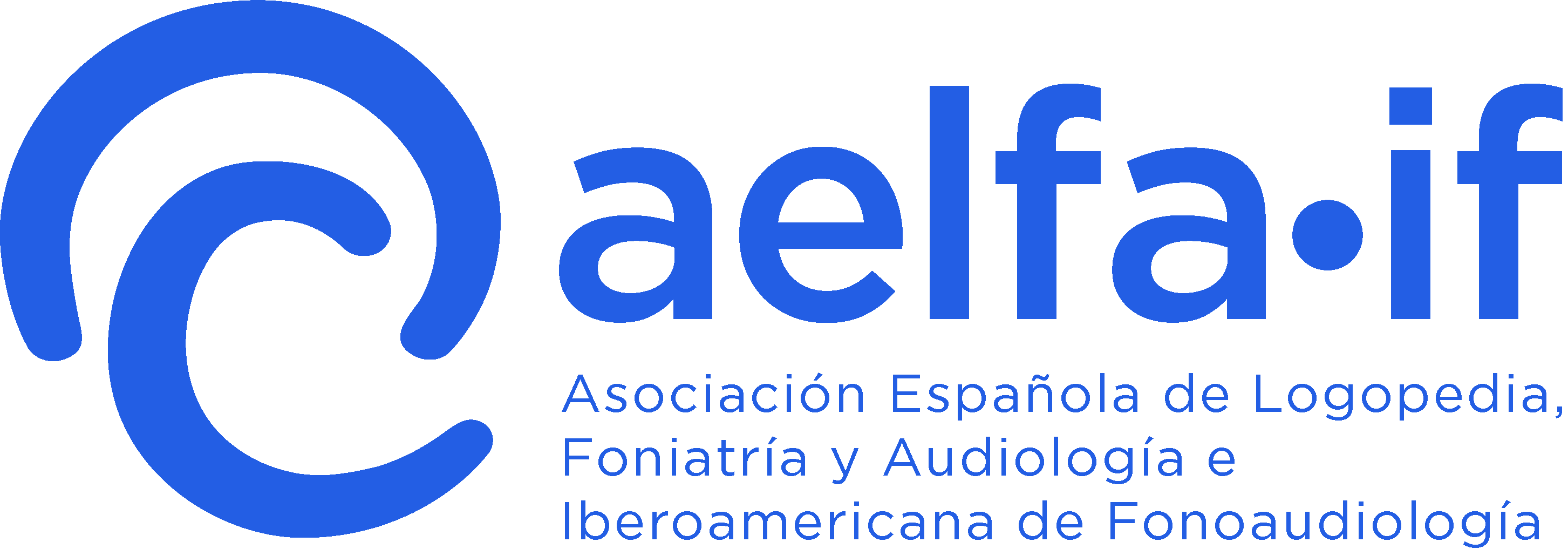 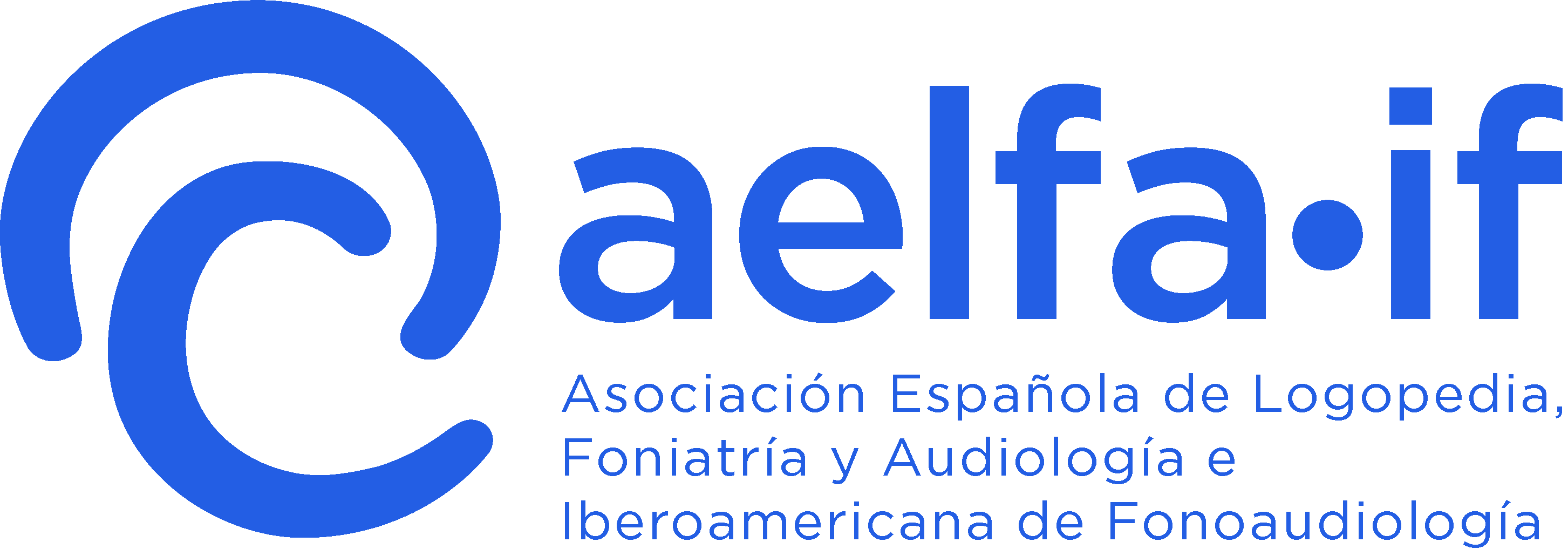